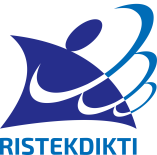 RAPAT KOORDINASI PELAKSANAAN KINERJA PTNPKBLU
UNDIKSHA
Maret 2019
Moch. Wiwin Darwina
BIRO KEUANGAN DAN UMUM
1
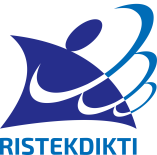 DASAR HUKUM
4
1
3
PMK 178/PMK.05/2018 tentang Perubahan Atas PMK 190/PMK.05/2012  tentang Tata Cara Pembayaran Dalam Rangka Pelaksanaan APBN
PMK 196/PMK.05/2018 tentang Tata Cara Pembayaran dan Penggunaan Kartu Kredit Pemerintah
PP 50 Tahun 2018 tentang Perubahan Atas PP 45 Tahun 2013 Tentang Tata Cara Pelaksanaan APBN
PMK 190/PMK.05/2012  tentang Tata Cara Pembayaran Dalam Rangka Pelaksanaan APBN
2
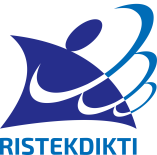 STRUKTUR PENGELOLA KEUANGAN
Ditetapkan oleh Menteri
Ditetapkan oleh KPA
Ditetapkan oleh KPA
Ditetapkan oleh Menteri
Ditetapkan oleh KPA
Bersifat ex-officio dari Kepala Satker (Rektor)
PNS
KPA boleh merangkap sebagai PPK atau PPSPM
Hanya satu orang PPSPM setiap satu DIPA
PPK tidak dapat merangkap PPSPM
Sertifikat Keahlian Pengadaan Barang/ Jasa
Tidak merangkap sebagai PPK, PPSPM, dan KPA
Tidak saling merangkap
Tidak merangkap sebagai PPK, PPSPM, dan KPA
Tidak saling merangkap
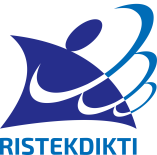 TUGAS DAN WEWENANG
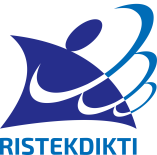 TUGAS DAN WEWENANG
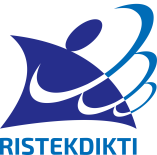 Hal-hal yang harus diperhatikan sebelum melaksanakan kegiatan
Ketersediaan dana
Akun pembiayaan
Tersedia dana dalam DIPA untuk melaksanakan kegiatan tersebut
Akun pembiayanaan masing-masing telah terakomodir dalam RKAKL dan ketersediaan dana masing-masing akun mencukupi
Kegiatan adalah pelaksanaan dari komponen yang menunjang outcome Eselon 1/ KL
Standar biaya dan mekanisme pembayaran harus sesuai dengan peraturan yang berlaku.
Terakomodir dalam RKAKL
Mekanisme pembayaran
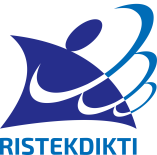 NEGATIVE SYSTEM
Tidak lengkapnya SPJ
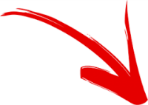 Proses pertanggungjawaban lambat
Saling terkait
Ketika pertanggungjawaban terlambat, maka input ke aplikasi terhambat pula.
Penerbitan SPM terhambat juga.
Penerbitan SP2D oleh KPPN terhambat juga.
Terhambatnya penyediaan UP.
Sehingga banyak pembayaran yang terutang.
Menyebabkan SPJ tidak lengkap.
SPJ tidak lengkap menyebabkan SPJ terlambat.
Input Aplikasi Terhambat
Banyak Pembayaran yang terhutang
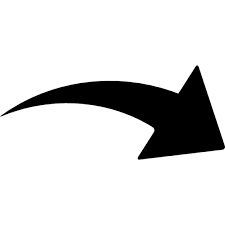 Terhambatnya penyediaan UP
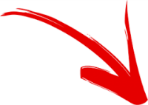 SPJ yang hanya bisa dibayarkan mekanisme swakelola terhambat
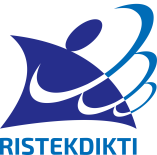 REALISASI NASIONAL 2018
Kemenristekdikti
Rank K/L
Realisasi Nasional K/L
Realisasi Kemeristekdikti sebesar 91.30%, diatas rata-rata Realisasi Nasional
Kemenristekdikti Ranking 50 dari 86 K/L
90.97 %
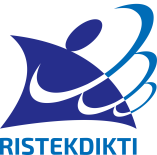 Realisasi Per Eselon 1
DATA SPAN 2018
total
91,30%
%
ESELON 1
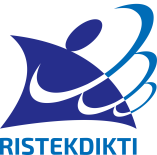 REALISASI PER JENIS BELANJA
Belanja Pegawai
Belanja Modal
Belanja Barang
Belanja Bansos
57
53
51
52
*dalam ribuan rupiah
10
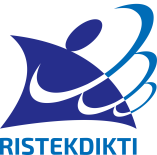 ANGGARAN KEMENTERIAN 2019
Pagu Anggaran
Besar Pagu Anggaran Kemenristekdikti TA 2019 berada pada urutan ke 9 dari keseluruhan Kementerian/Lembaga.
Rp. 41.294.966.419.000
● Belanja Modal
Rp. 3,98 T
● Belanja Barang
Rp. 19,35 T
● Belanja Pegawai
Rp. 13,53 T
● Belanja Bansos
Rp. 4,42 T
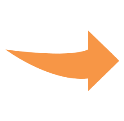 Hanya pada Ditjen Belmawa
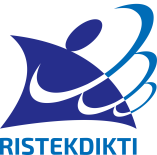 IKPA
Pengukuran kinerja pelaksanaan anggaran dilakukan berdasarkan 4 (empat) kategori dan 12 (dua belas) indikator penilaian
Pengukuran kinerja dikembangkan untuk mengubah paradigma bahwa tingkat penyerapan merupakan satu-satunya indikator penentu keberhasilan pelaksanaan anggaran
A. Kesesuaian Perencanaan
dan Penganggaran
B. Efektivitas Pelaksanaan Kegiatan
C. Kepatuhan Terhadap Regulasi
D. Efisiensi Pelaksanaan Kegiatan
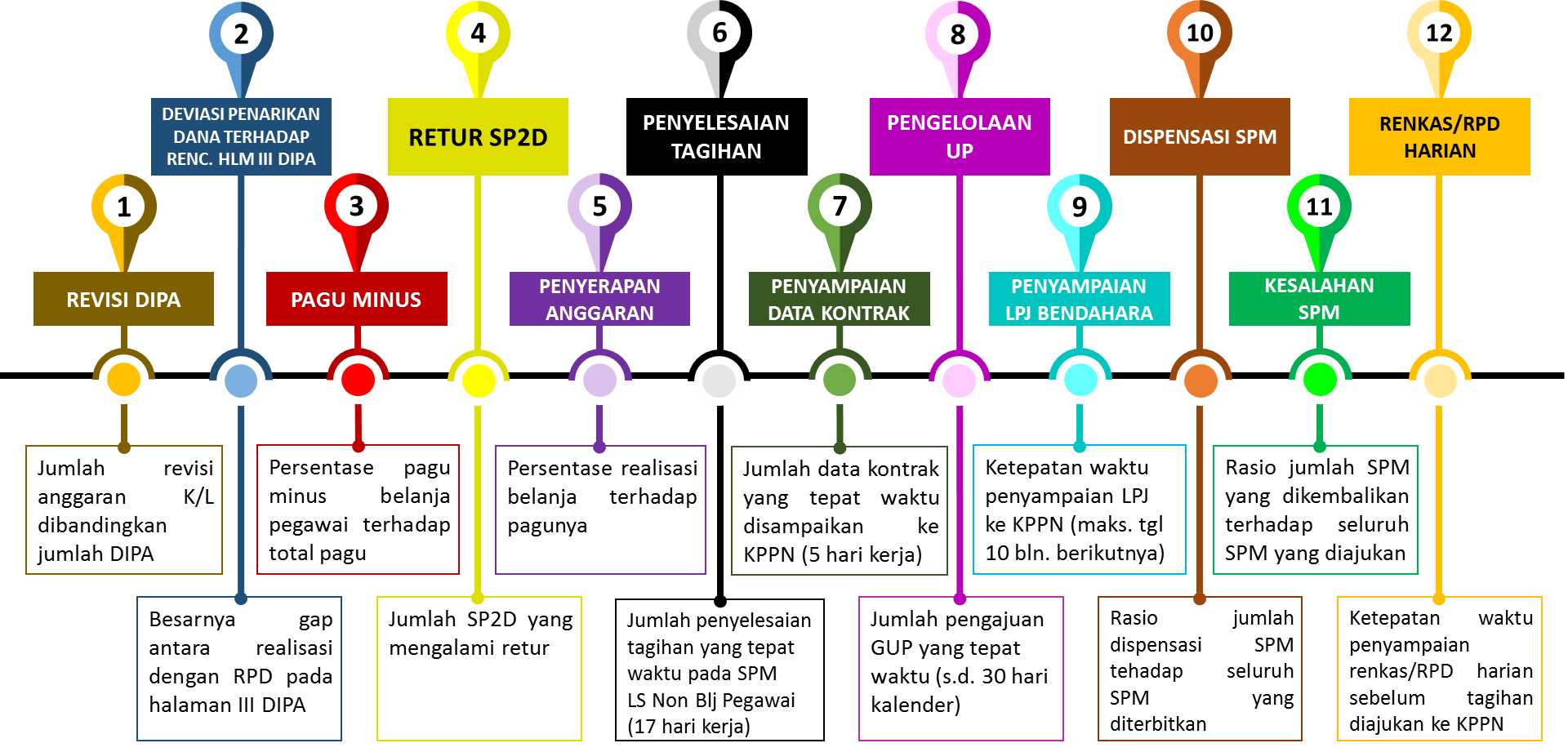 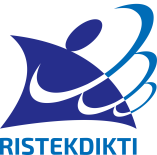 IKPA KEMENRISTEKDIKTI 2018
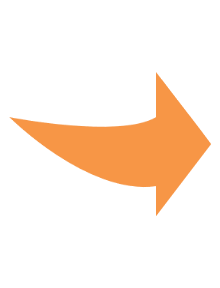 Nilai IKPA
Kemenristekdikti tahun 2018
adalah 93,68
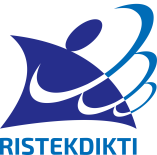 BELANJA PEMERINTAH
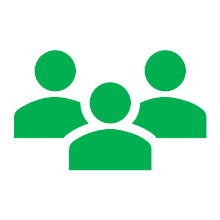 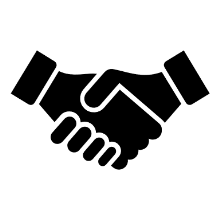 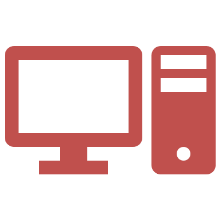 Belanja 
Pegawai
Belanja 
Barang
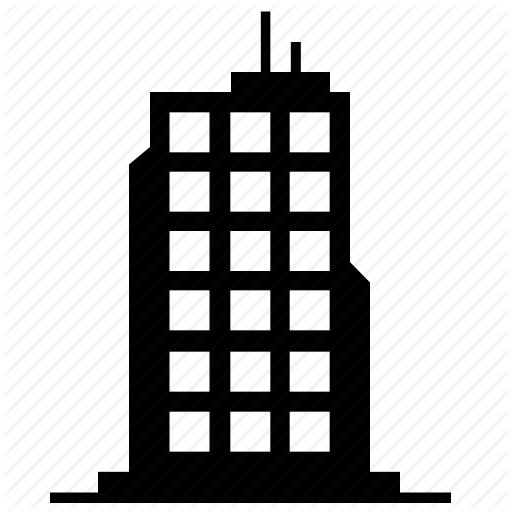 Belanja 
Modal
Belanja 
Bansos
Ke rekening
Gaji dan Tunjangan
Ke rekening
Biaya Pemeliharaan
Langganan Daya Jasa
Ke rekening
Langsung penerima
Ke rekening
Lebih dari 50 Juta
Non Tunai
Tunai
Uang Makan
Uang Lembur
Tunai
Perjadin, ATK, dll
Tunai
Paling banyak 50jt
Tunai
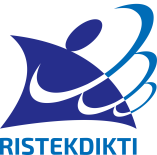 MEKANISME PEMBAYARAN
UP
(uang persediaan)
LS (langsung)
Pembayaran dengan Uang Persediaan dapat digantikan dengan alat pembayaran non tunai berupa Kartu Kredit yang selama ini telah disediakan pihak Bank, sehingga dapat menekan jumlah UP yang beredar
Penerima Hak
Bendahara Pengeluaran
Cashless
GUP
(ganti UP)
Kartu Kredit
Cashless
Uji Coba Pembayaran dengan KK
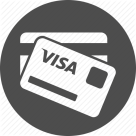 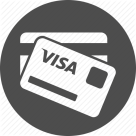 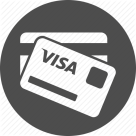 Honor dan perjadin
Persediaan, sewa, pemeliharaan
Operasional dan non operasional
Pemegang
Pejabat/ Pelaksana
Pemegang
PPK, Kasubag TU
Pemegang
PPK, Kasubag TU
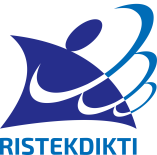 KONSEP PENGELOLAAN UP
Sesuai PMK 178/PMK,05/2018 tentang Perubahan atas PMK 190/PMK.05/2012 tentang Tata Cara Pembayaran dalam rangka Pelaksanaan APBN
Sebelum
Saat Ini
UP KKP
UP Tunai
60%
40%
Dana UP Tunai 100%
Kas Tunai di brankas dan atau Bank
Terdiri dari UP Tunai 60% dan UP KKP 40%
UP Tunai di Brankas dan atau Bank
UP KKP di Rekening Kas Umum Negara
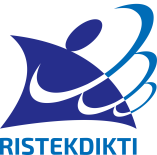 MEKANISME PENGUJIAN DAN PEMBAYARAN KKP
Penerbitan 
SPM GUP
Penerbitan 
SPP GUP
Verifikasi oleh
Bendahara
Pengujian oleh PPK
dan Penerbitan SPBY
Transaksi KK oleh 
pemegang kartu
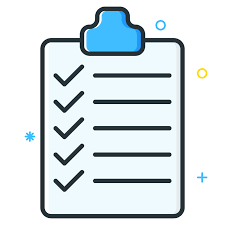 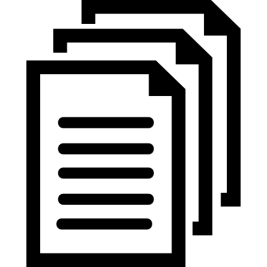 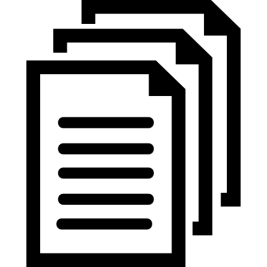 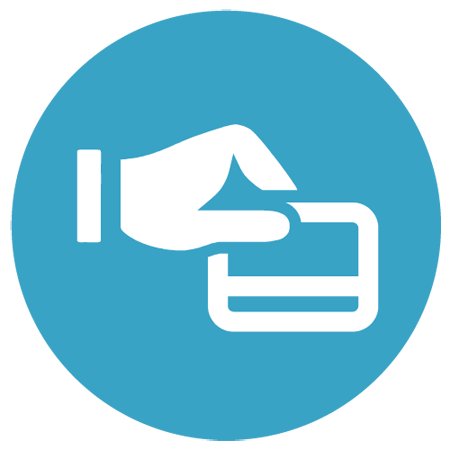 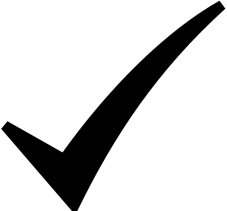 Pendebetan 
Rekening oleh Bendahara
Penerbitan 
SP2D oleh KPPN
Dalam hal pengujian terdapat bukti-bukti pengeluaran yang tidak memenuhi ketentuan, PPK menolak bukti pengeluaran
Pengeluaran yang ditolak merupakan tanggung jawab pribadi pemegang KK
1
2
3
4
5
6
7
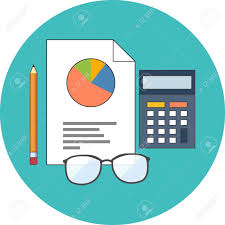 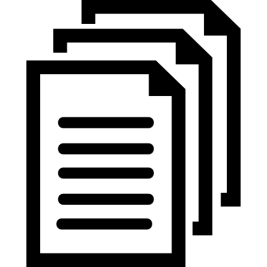 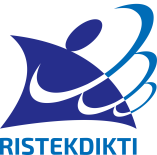 PRINSIP DASAR KKP
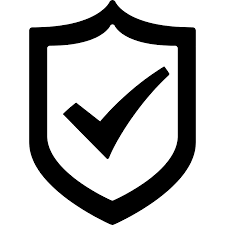 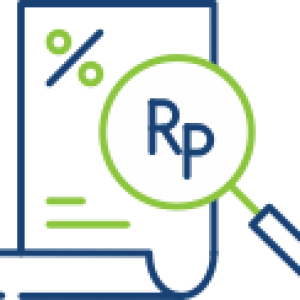 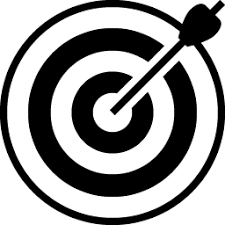 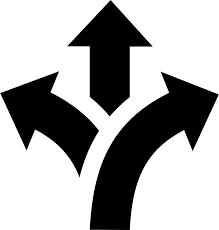 kemudahan penggunaan (flexibility) kartu dengan jangkauan pemakaian yang lebih luas dan transaksi dapat dilakukan di seluruh merchant yang menerima pembayaran melalui mesin Electronic Data Capture (EDC)/media daring (online)
aman dalam bertransaksi dan menghindari terjadinya penyimpangan (fraud) dari transaksi secara tunai
efektif dalam mengurangi UP yang menganggur (idle cash) dan biaya dana (cost of fund) Pemerintah dari transaksi UP
akuntabilitas pembayaran tagihan negara dan pembebanan biaya penggunaan UP Kartu Kredit Pemerintah
Akuntabel
Fleksibel
Aman
Efektif
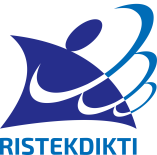 TENTANG BLU (DASAR HUKUM)
2
Peraturan Pemerintah No. 74 tahun 2012entang perubahan Peraturan Pemerintah No. 23 Tahun 2005 tentang Pengelolaan Keuangan Badan Layanan Umum
Peraturan Menteri Keuangan No. 92/PMK.05/2011 tentang RBA serta pelaksanaan BLU
Perdirjen Perbendaharaan No. Per-30/PB/2011 jo Per-2/PB/2015tentang Mekanisme pengesahan Pendapatan dan Belanja Satker BLU
1
3
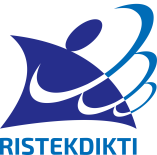 SEJARAH BLU
Penganggaran Modern
Enterprising the Government
Tradisional
Reformasi Keuangan
Sebelum tahun 2003
Penganggaran Berbasis Kinerja
2003
Mewirausahakan pemerintah
Terjadi reformasi keuangan negara
Perbaikan bidang Perencanaan, Penganggaran, Perbendaharaan dan Auditing
Penggunaan Anggaran dana Pemerintah berorientasi Output
Pelayanan kepada masyarakat berupa penyediaan barang dan/atau jasa yang dijual tanpa mengutamakan mencari keuntungan dan dalam melakukan kegiatannya didasarkan pada prinsip efisiensi dan produktifitas
Sistem Penganggaran Tradisional (peninggalan kolonial Belanda) masih mempunyai banyak kelemahan
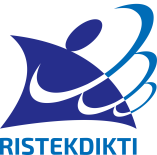 KARAKTERISTIK BLU
Dikecualikan dari ketentuan pengelolaan keuangan negara pada umumnya
BLU harus menjalankan praktik bisnis yang sehat
Fleksibilitas dan otonomi
Prinsip efisien dan produktivitas
Pada BLU penyerapan anggaran bukanlah target karena surplus/kelebihan anggaran dapat digunakan kembali pada tahun berikutnya untuk peningkatan kualitas layanannya
Fleksibilitas Pengelolaan Keuangan
Dapat membuka rekening lainnya
Dapat membuka Unit Usaha
Dapat melaksanakan kerjasama dalam rangka pengelolaan SDM dan Aset
tanpa mengutamakan pencarian keuntungan
Ketentuan ini merupakan semangat otonomi yang diberikan kepada BLU untuk keluar dari ketentuan dalam keuangan negara.
Contohnya adalah BLU diperkenankan untuk menggunakan secara langsung penerimaannya
01
03
02
04
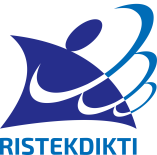 ASAS BLU
Laporan BLU dikonsolidasikan dengan KL
Status Hukum tidak terpisah dari KL
Tanggungjawab Menteri
Bisnis Sehat
Sebagai unit kerja KL
Non For Profit
BLU mengelola penyelenggaraan layanan umum sejalan dengan praktik bisnis yang sehat
Menteri bertanggung jawab atas pelaksanaan kebijakan penyelenggaraan pelayanan umum yang didelegasikannya kepada BLU
Berdasarkan kewenangan yang didelegasikan oleh instansi induk
BLU menyelenggarakan kegiatannya tanpa mengutamakan pencarian keuntungan
RKA LK LAKIP dll disusun dan disajikan tidak terpisah dari instnsi induk
BLU merupakan bagian perangkat pencapaian tujuan instansi Induk
Asas Asas BLU
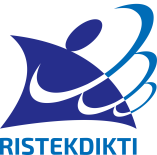 SYARAT MENJADI BLU
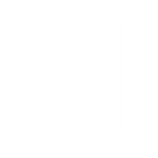 Persyaratan Teknis
Persyaratan Administratif
Persyaratan Substantif
Kinerja pelayanan di bidang tugas pokok dan fungsinya layak dikelola dan ditingkatkan pencapaiannya melalui BLU sebagaimana direkomendasikan oleh Menteri
Kinerja keuangan satker instansi yang bersangkutan sehat sebagaimana ditunjukan dalam dokumen usulan penetapan BLU
Penyediaan barang/ jasa layanan Umum
Pengelolaan wilayah/kawasan tertentu untuk tujuan meningkatkan perekonomian masyarakat
Pengelolaan dana khusus dalam rangka meningkatkan ekonomi atau pelayanan kepada masyarakat
Bidang layanan umum bersifat operasional, menghasilkan semi barang/jasa public
Dalam kegiatannya tidak mengutamakan keuntungan
Pernyataan kesanggupan untuk meningkatkan kinerja pelayanan, keuangan, dan manfaat bagi masyarakat
Pola dan Tata Kelola
Rencana Strategis Bisnis
LK Pokok
SPM
Bersedia diaudit secara Independen
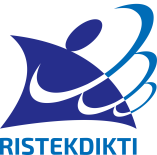 KEWAJIBAN BLU
Ditetapkan oleh menteri dengan persetujuan Menteri Keuangan
Persyaratan jumlah dewas
Omset 15 miliar s.d 30 miliar/th atau nilai aset Rp 75 miliar s.d. 200 miliar  tiga Dewas.
Omset diatas 30 miliar/th atau nilai aset diatas 200 miliar  tiga atau lima Dewas
Unsur dewas terdiri dari Unsur Kementerian Induk, Kemenkeu, dan tenaga ahli
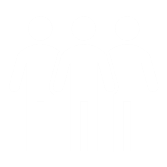 Setelah ditetapkan menjadi BLU
Renbis lima tahunan sesuai Renstra K/L.
Rencana Bisnis Anggaran (RBA) sesuai Renbis.
Membentuk Dewas
Remunerasi
Menyusun RBA
Menyusun Sistem Keuangan
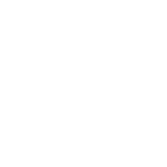 Memperhatikan kemampuan Keuangan BLU
Ditetapkan oleh Menteri Keuangan
Tarif Layanan
Dapat memungut biaya imbalan
Besaran Imbalan ditetapkan dalam Bentuk Tarif
Disusun atas dasar perhitungan biaya per unit layanan
Tarif layanan ditetapkan oleh Menteri Keuangan
Tarif layanan harus mempertimbangkan
kontinuitas dan pengembangan layanan dan daya beli masyarakat;
 asas keadilan dan kepatutan;
 kompetisi yang sehat
Menyusun Sistem Akuntansi (SA)
SA Keuangan
SA Aset tetap
SA Biaya

Menyusun SOP Pengelolan Keuangan
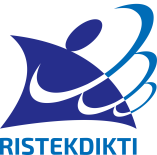 SISTEM PENGANGGARAN BLU
Diajukan disertai SPM dan Biaya Keluaran yang akan dihasilkan
RKAKL
RBA Definitif
Dikaji ulang oleh Menkeu
DIPA BLU
RBA sesuai Renbis
Renbis
Sesuai Renstra KL
Penganggaran
DJA
Berdasarkan RBA
Memuat
Pendapatan dan Belanja
Proyeksi arus kas
Jumlah kualitas layanan
Renkas Sumber dana RM
Presentase ambang batas
Berbasis kinerja dan 
Perhitungan akuntansi biaya
Kebutuhan dan kemampuan pendapatan yang diperkirakan akan diterima dari masyarakat, badan lain, dan APBN
Mengkaji Standar Biaya
Mengkaji kinerja Keuangan
Dan mengkaji presentase ambang batas
Setiap Triwulan menyampaikan SPM Pengesahan
Dana PNBP (BLU) langsung dipergunakan
SP2D
Sumber Dana Rupiah Murni diajukan Surat Perintah Membayar LS ke KPPN
Pencairan
Tanggal 10 bulan berikutnya
Dilampiri SPTB dan Kuitansi Komulatif
Pelaporan
LK Semesteran
LK Tahunan
Laporan Arus Kas
CALK
Laporan Kinerja
LRA
Laporan
Operasional
Akumulasi
per Triwulan
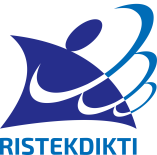 Penyusunan Renbis dan RBA
Revisi RBA dilakukan apabila
Terdapat Penambahan/ Pengurangan Pagu dari APBN
Belanja BLU melampaui ambang batas fleksibilitas
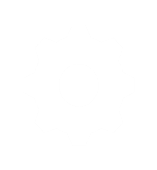 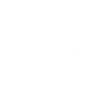 Menyusun RBA
Dasar Penyusunan RBA
Fleksibel
Menyusun Renbis
BLU menyusun RBA tahunan dengan mengacu kepada rencana strategis bisnis tersebut
Penyunan RBA berdasarkan basis kinerja dan perhitungan akuntansi biaya menurut jenis layanannya
RBA BLU disusun berdasarkan kebutuhan dan kemampuan pendapatan yang diperkirakan akan diterima dari masyarakat, badan lain, dan APBN
RBA tersebut disusun dengan menganut pola anggaran fleksibel (flexible budget) dengan suatu persentase ambang batas tertentu
Sesuai Renstra KL
Contents Title
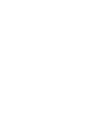 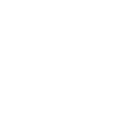 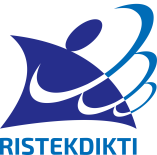 Pengajuan dan Penetapan RBA
Mengajukan RBA
DIPA BLU
Mengkaji RBA
RBA
Mengkaji RBA
Mengajukan RBA
Mengkaji Kembali
Dasar RKAKL
DIPA BLU
RBA Definitif
RBA yang telah disetujui Kemenkeu dikaji kembali oleh DJA
Hal-hal yang dikaji :
Standar Biaya
Anggaran
Kinerja Keuangan
BLU mengajukan RBA kepada menteri/pimpinan lembaga/kepala SKPD untuk dibahas sebagai bagian dari RKA-KL
RBA disertai dengan usulan standar pelayanan minimum dan biaya dari keluaran yang akan dihasilkan
Setelah APBN ditetapkan, pimpinan BLU melakukan penyesuaian atas RBA menjadi RBA definitif
Besaran persentase ambang batas ditentukan dengan mempertimbangkan fluktuasi kegiatan operasional BLU
Pembahasan bersama antara Direktorat Jenderal Anggaran dengan unit yang berwenang pada kementerian/lembaga serta BLU yang bersangkutan
RKAKL
RBA Definitif disusun menjadi DIPA BLU
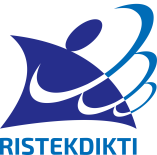 Penggunaan Dana
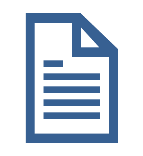 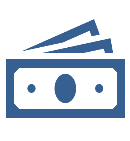 PNBP 
(BLU)
RM
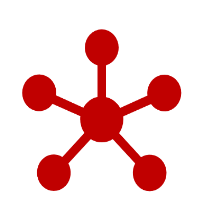 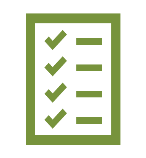 Langsung dipergunakan
DIPA BLU
SPM LS
SP2D
Pengesahan
SP3B dan SP2B
Belanja Pegawai
Belanja Modal
Belanja Barang
Berdasarkan SPM yang diajukan, KPPN menerbitkan SP2D
Setiap triwulan BLU membuat Surat Perintah Membayar Pengesahan (SP3B)
Berdasarkan SP3B BLU maka KPPN menerbitkan SP2B
DIPA BLU yang telah disahkan oleh Menteri Keuangan c.q. Direktur Jenderal Perbedaharaan menjadi dasar bagi penarikan dana yang bersumber dari APBN
Uang PNBP BLU langsung bisa dipergunakan (tertera dalam RBA)
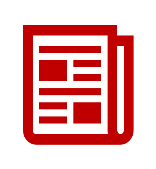 Maksimal tanggal 10 bulan depannya dan dilampiri SPTB serta kuitansi komulasi
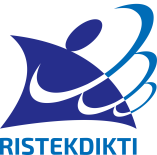 Pelaporan
LK Semesteran
Selain menyampaikan LK Triwulanan, BLU wajib menyampaikan LK Semesteran paling lambat 1 bulan setelah periode berakhir
Triwulan 1
Triwulan 4
Triwulan 3
Triwulan 2
Laporan Keuangan Triwulan yang berisi:
LRA (Laporan Realisasi Anggaran)
LO (Laporan Operasional)
Laporan Arus Kas
CALK
Laporan Kinerja
Paling Lambat 15 hari setelah periode Pelaporan Berakhir
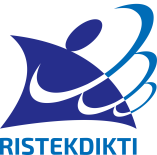 Pengelolaan Kas, Utang dan Piutang
BLU dapat memiliki utang sehubungan dengan kegiatan operasional dan/atau perikatan peminjaman dengan pihak lain sepanjang dikelola dan diselesaikan secara tertib, efisien, ekonomis, transparan, dan bertanggung jawab, sesuai denganpraktek bisnis yang sehat
BLU dapat memberikan piutang sehubungan dengan penyerahan barang/ jasa atau transaksi lainnya yang berhubungan langsung atau tidak langsung dengan kegiatan BLU sepanjang  dikelola dan diselesaikan secara tertib, efisien, ekonomis, transparan, dan bertanggung jawab serta dapat memberikan nilai tambah, sesuai dengan praktek bisnis yang sehat
Utang Jangka Pendek
Utang Jangka Panjang
Surat perintah membayar
Investasi jangka pendek resiko rendah
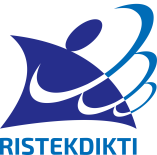 REVIU KINERJA
Reviu capaian 2018 dibandingkan target
UNDIKSHA
[Speaker Notes: No slide master]
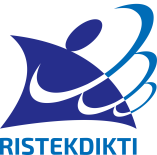 Kemahasiswaan
1
8 Indikator
Peningkatan kualitas dan relevansi kurikulum, pembelajaran assessment, pengendalian mutu akademik dan ekstrakurikuler
Sumber Daya
2
4 Indikator
Penyediaan dosen dan tenaga kependidikan berkompeten untuk mendukung pelaksanaan Tri Dharma Perguruan Tinggi yang berkualitas dan berdaya saing
Risbang dan Inovasi
3
Sasaran Strategis 2018
9 Indikator
Pengembangan penelitian dan pengabdian kepada masyarakat
Administrasi
4
Peningkatan kualitas pengelolaan perguruan tinggi untuk mendukung penyelenggaraan Tri Dharma Perguruan Tinggi yang berdaya saing dan akuntabel
32
1 Indikator
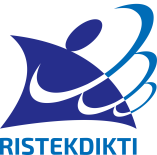 Rasio Afirmasi
Persentase Prodi terakreditasi minimal B
Jumlah Mahasiswa yang berwirausaha
Persentase lulusan yang langsung bekerja
Persentase lulusan bersertifikat kompetensi dan profesi
Jumlah mahasiswa berprestasi
Rangking PT Nasional
Sasaran Strategis Kemahasiswaan
Akreditasi Institusi
Penyediaan dosen dan tenaga kependidikan berkompeten untuk mendukung pelaksanaan Tri Dharma Perguruan Tinggi yang berkualitas dan berdaya saing
33
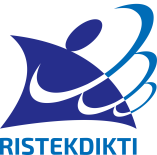 Persentase dosen dengan jabatan guru besar
Target 10% pada tahun 2018 dan tercapai 9%
Persentase dosen dengan jabatan lektor kepala
Target 29% pada tahun 2018 dan tercapai 29,71%
Persentase dosen bersertifikat pendidik
Target 97% pada tahun 2018 dan tercapai 91,57%
Sasaran Strategis Sumber Daya
Persentase dosen berkualifikasi S-3
Target 37% pada tahun 2018 dan tercapai 35%
Penyediaan dosen dan tenaga kependidikan berkompeten untuk mendukung pelaksanaan Tri Dharma Perguruan Tinggi yang berkualitas dan berdaya saing
34
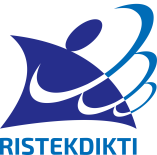 Jumlah jurnal bereputasi terindeks global
Jumlah prototipe R&D
      (Target 3 Judul, capaian 4 judul)
Jumlah prototipe industri
      (Target 4 Judul, capaian 1 judul)
Jumlah produk inovasi
      (Target 3 Produk, capaian 1 Produk)
Target 1 Judul Capaian 1 Judul
Jurnal
Prototipe
Penelitian
PNBP utk Penelitian
Karya Ilmiah
Jumlah penelitian yang dimanfaatkan masyarakat
Persentase penggunaan dana masyarakat untuk penelitian
Jumlah publikasi ilmiah international (Target 35 Judul, capaian 88 judul)
Jumlah KI yang didaftarkan 
      (Target 8 Judul, capaian 100 judul)
Jumlah sitasi karya ilmiah
       (Target 1171 Judul, capaian 33132 judul)
Target 23 Capaian 23
Sasaran Risbang dan Inovasi
Target 15% Capaian 12,12%
Pengembangan penelitian dan pengabdian kepada masyarakat
35
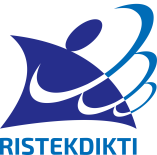 Sasaran Strategis Administrasi
Target WTP
Opini laporan keuangan oleh kantor akuntan publik
Tercapai WTP
Opini laporan keuangan oleh kantor akuntan publik
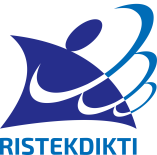 Kontrak Kinerja (dengan DJPB)
Aspek Keuangan
Rasio Pendapatan PNBP Thd Biaya Operasional
Modernisasi Pengelolaan Keuangan BLU
Jml Pendapatan BLU yg Bersumbear dari Pengelolaan Aset
Jumlah Pendapatan BLU
Aspek Operasional
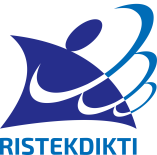 MONEV PA
UNDIKSHA
[Speaker Notes: No slide master]
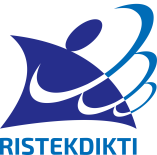 Peran Monev PA
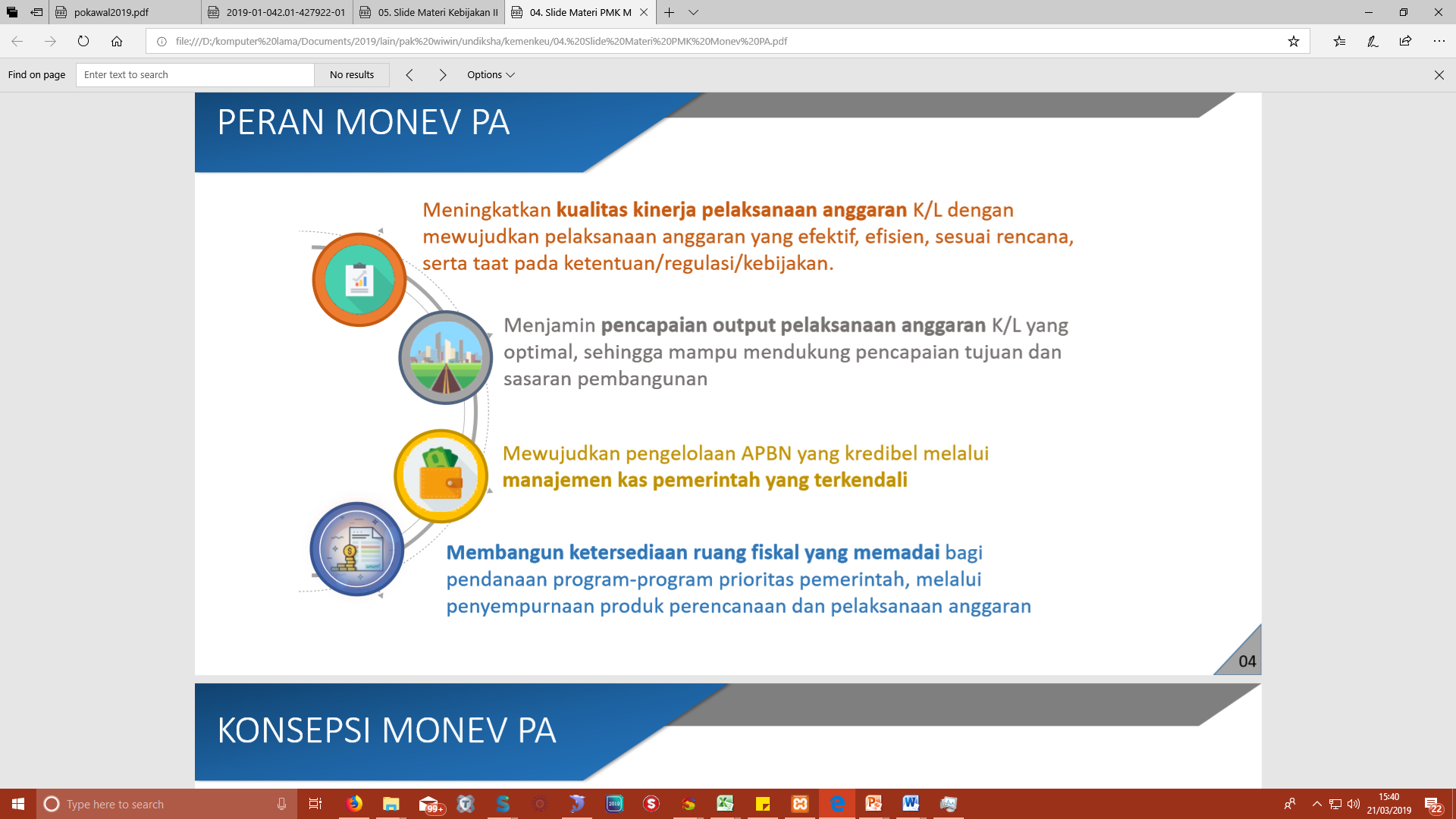 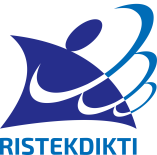 Indikator Permasalahan
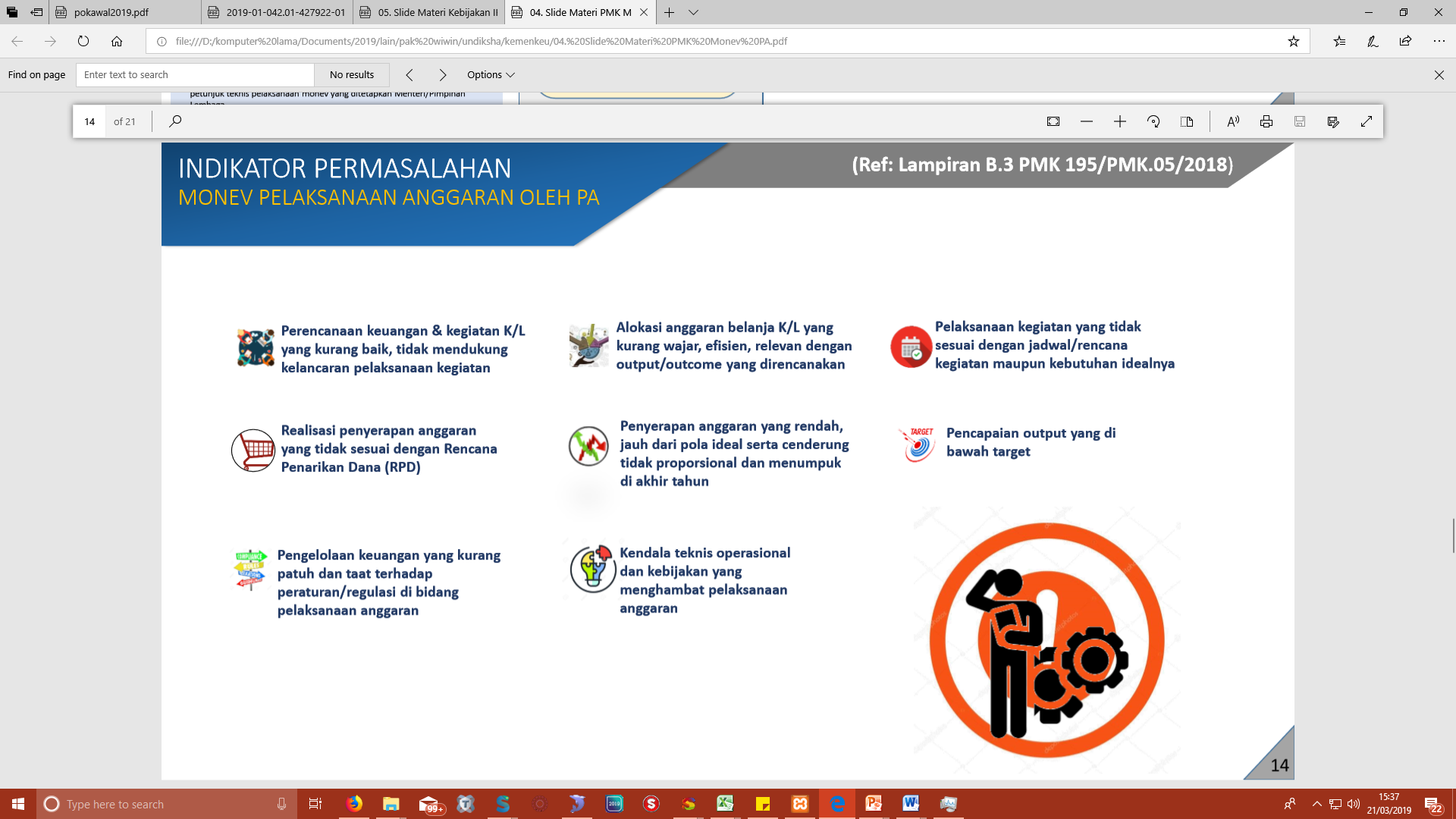 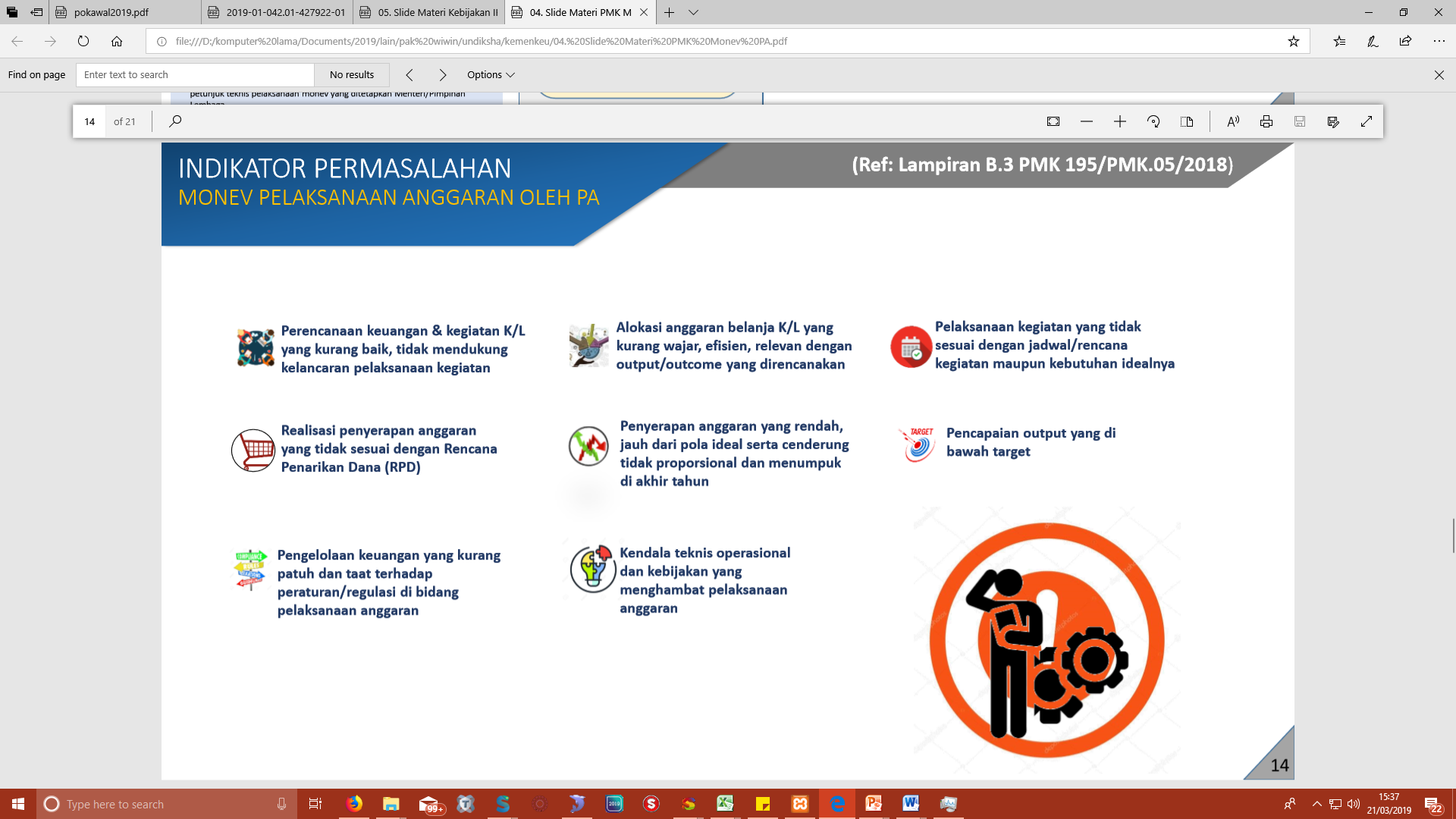 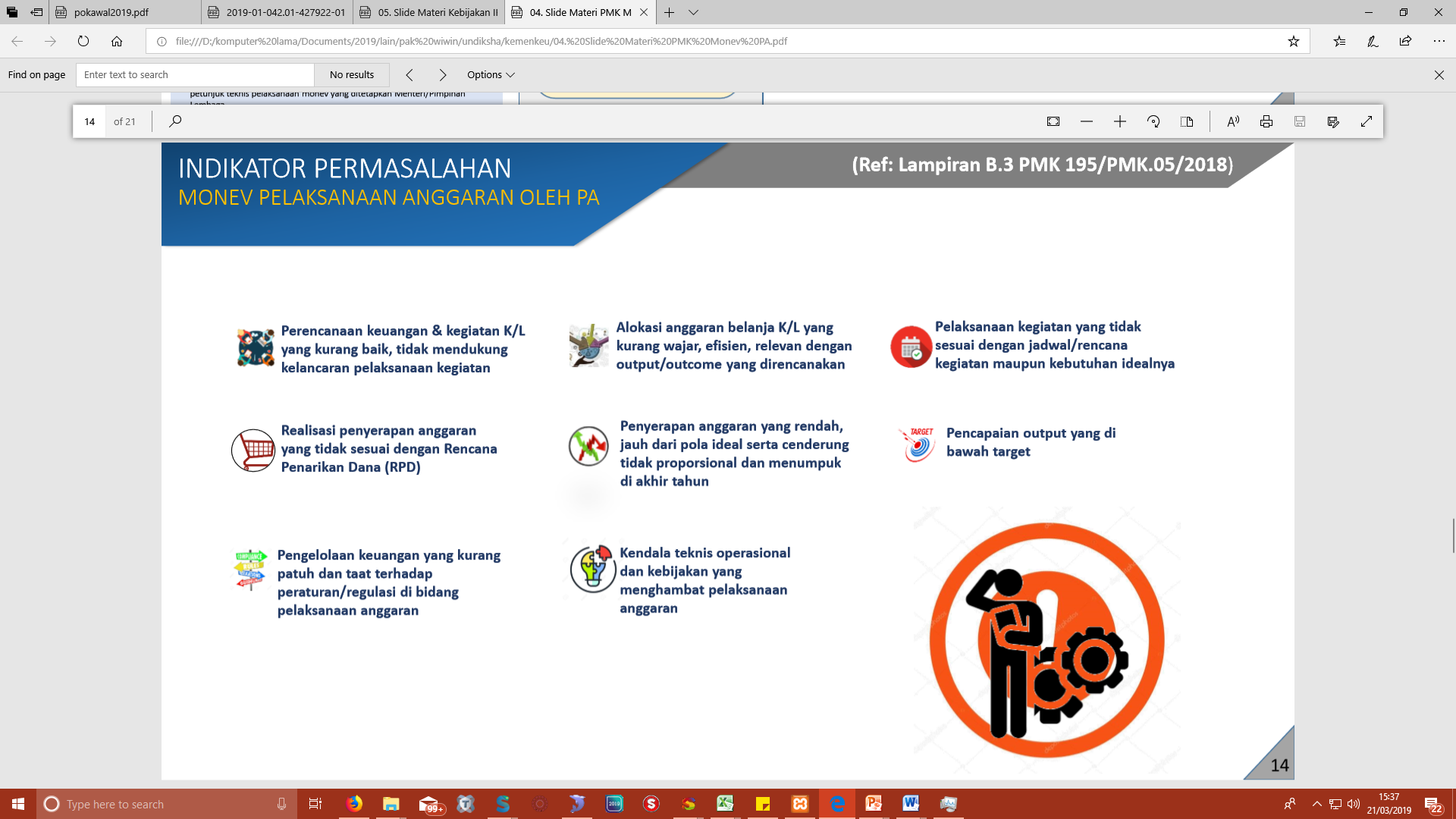 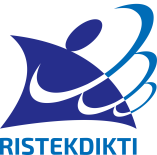 Prinsip Monev PA
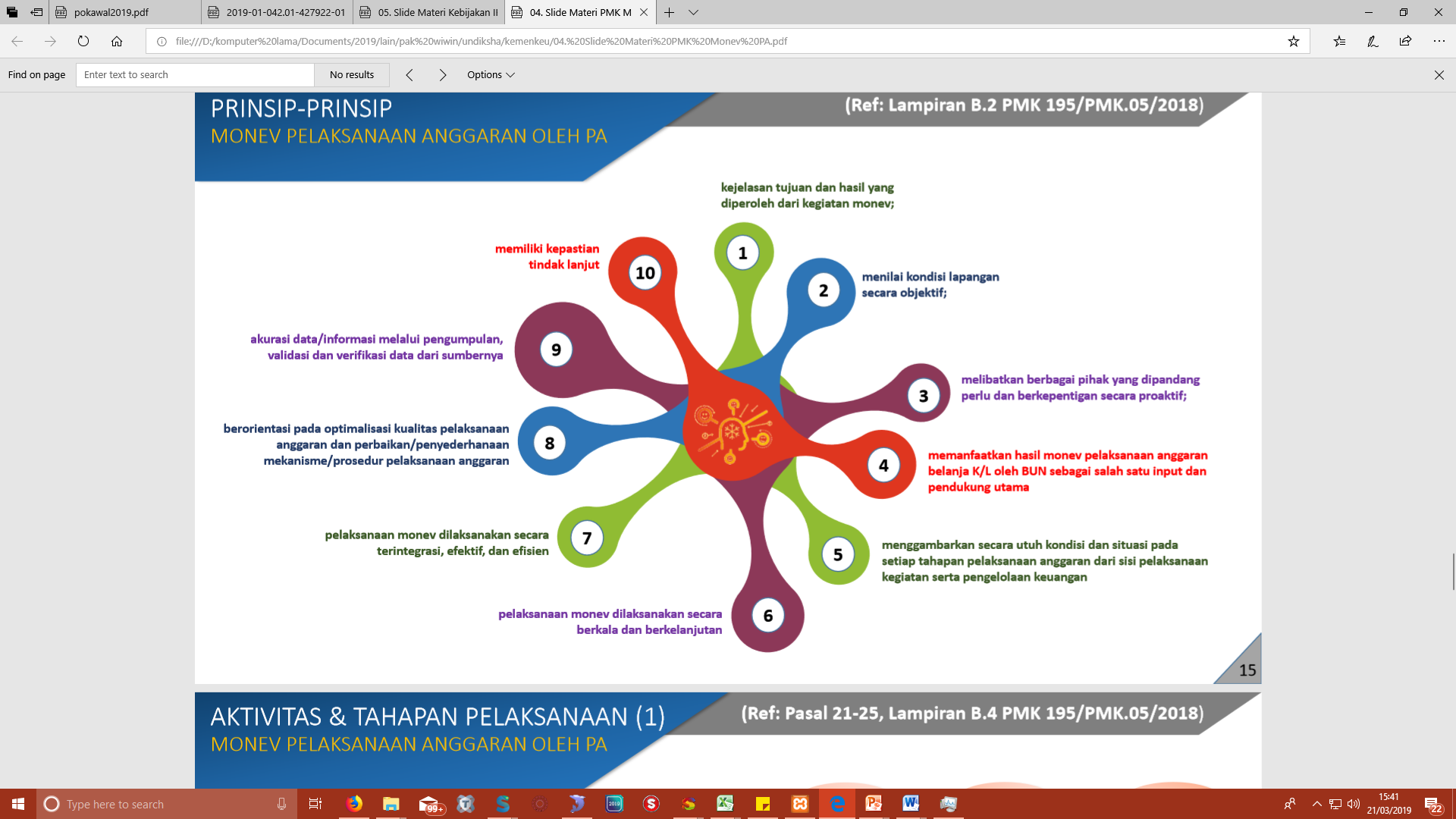 TERIMA KASIH
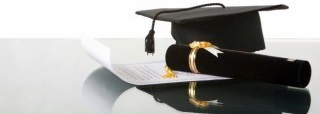 KEMENTERIAN RISTEK DAN PENDIDIKAN TINGGI
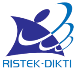 42